ROZEN
1. Rosa alchymist, klimrozen
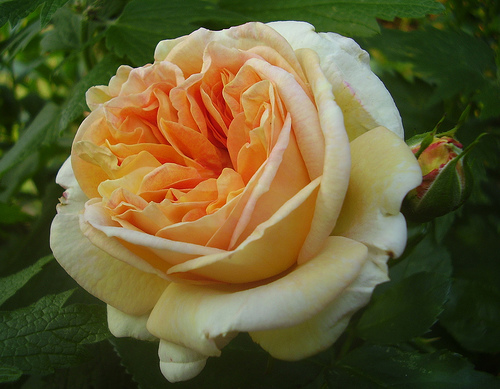 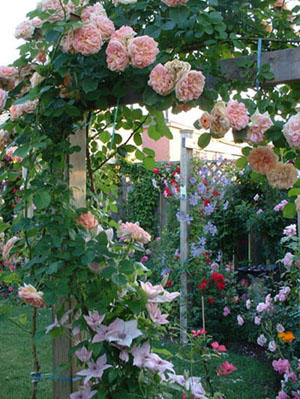 2. Rosa (theehybriden), grootbloemige rozen
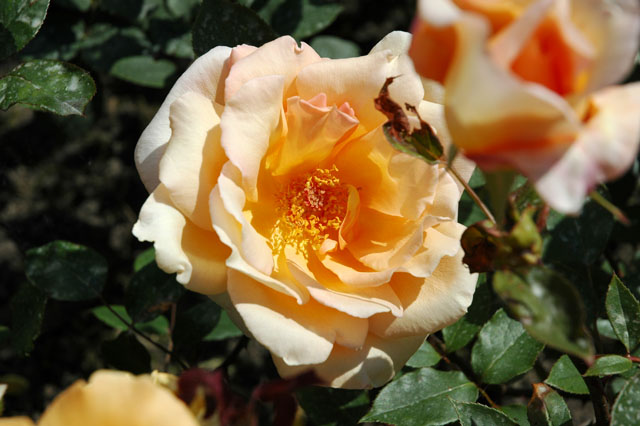 3. Rosa 'The Fairy' (Floribunda-rozen), trosrozen.
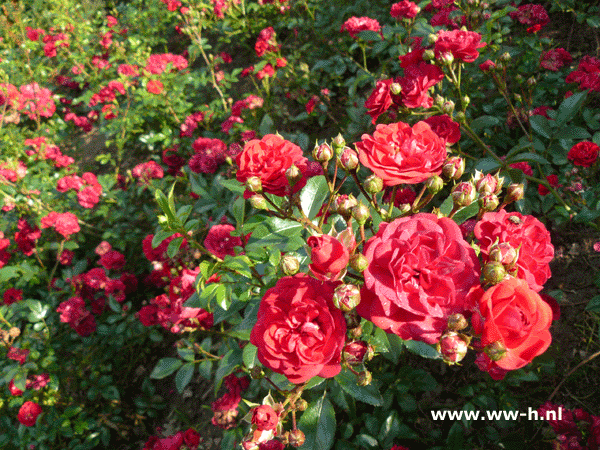 4. Rosa, baby of miniatuur rozen.
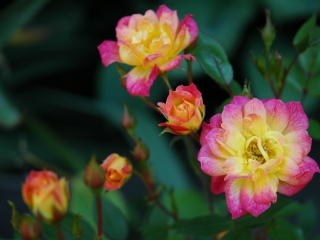 5. Rosa 'Snow Ballet‘, heester rozen
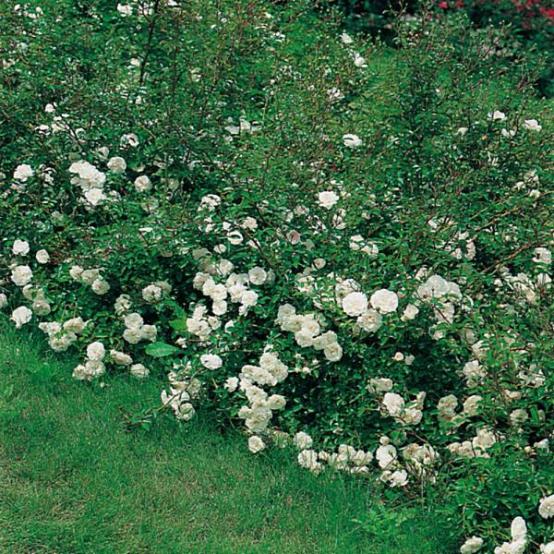 6. Rosa rugosa 'Alba‘, Botanische rozen
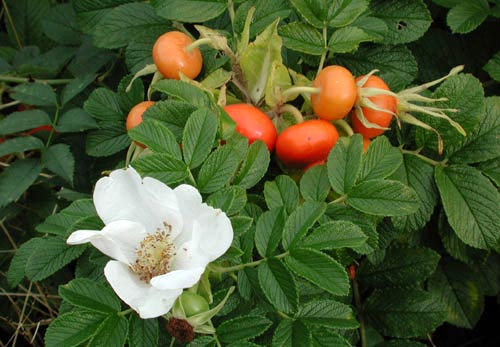 BAMBOE
1. Fargesia nitida 'Nympenburg'
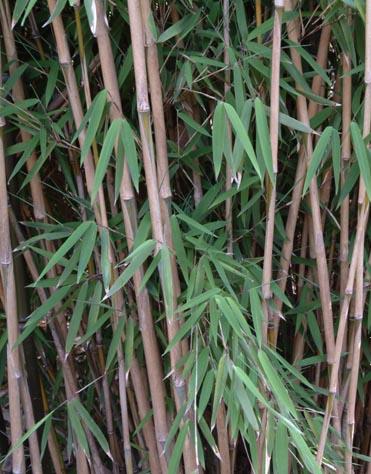 2. Phyllostachys nigra
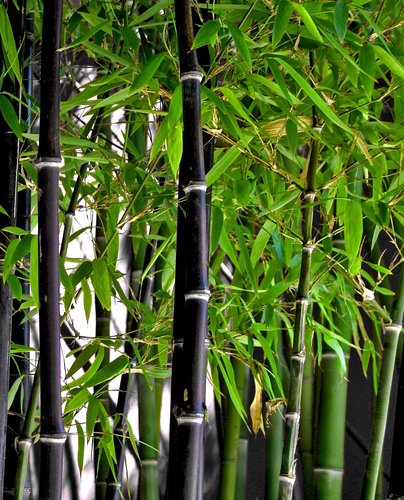 3. Pseudosasa japonica
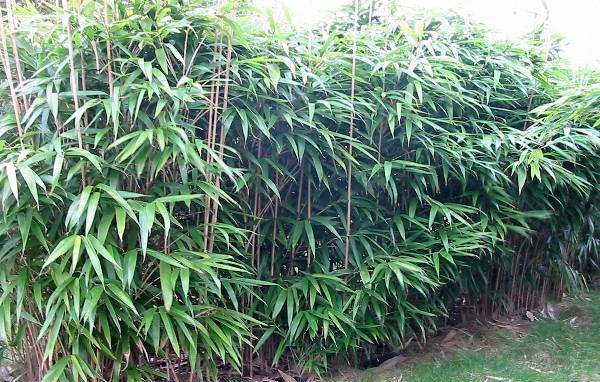 4. Sasa palmata
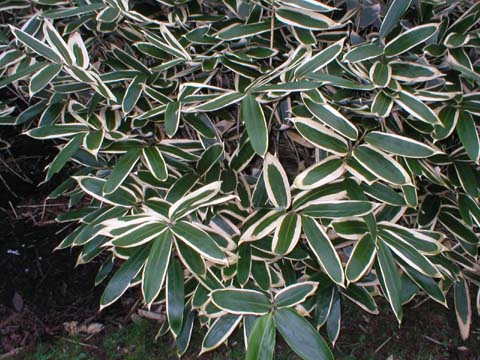 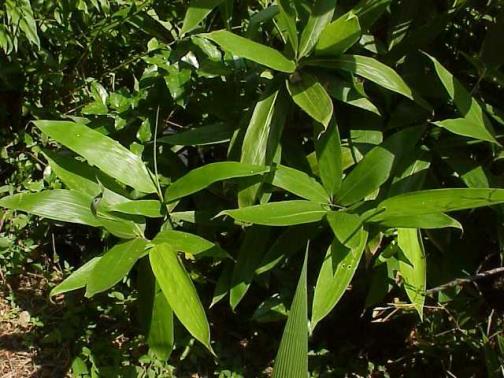 5. Pleiobastus auricomus
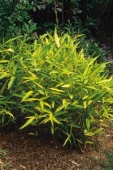